Geometrie - Werkzeuge
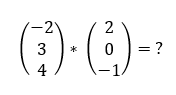 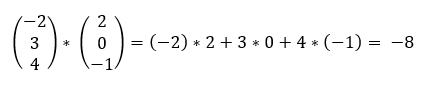 R. Schwarz, StD, RoKo Deggendorf
Geometrie - Werkzeuge
Betrag eines Vektors, Abstand zweier Punkte( 1, 2 )
Einheitsvektor herstellen:wichtig für konstruktive Schritte mit Hilfe der analytischenGeometrie – gehe in eine gegebene Richtung genau z. Bsp. 3 LE( 3, 4 )
Überprüfen auf „senkrecht“-Beziehung( 5, 6 )
Winkelbestimmung zu zwei Vektoren( 7, 8 )
    Bsp:  Schnittwinkel Gerade – Gerade, Gerade – Ebene, Ebene - Ebene
R. Schwarz, StD, RoKo Deggendorf
Geometrie - Werkzeuge
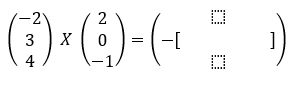 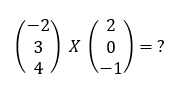 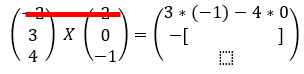 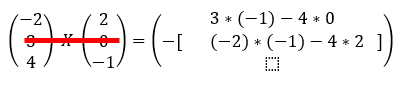 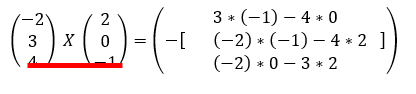 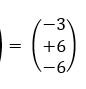 R. Schwarz, StD, RoKo Deggendorf
Geometrie - Werkzeuge
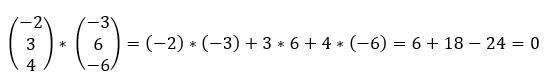 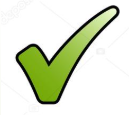 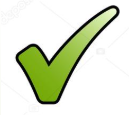 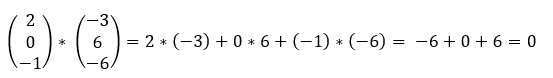 R. Schwarz, StD, RoKo Deggendorf
Geometrie - Werkzeuge
R. Schwarz, StD, RoKo Deggendorf
Geometrie - Werkzeuge
Aufstellung eines Normalenvektors, Ebene:Parameterform  Normalenform( 9, 10 )
Konstruktion von Spiegelpunkten( 11, 12 )
Flächenberechnung: Parallelogramm, Dreieck( 13, 14 )
R. Schwarz, StD, RoKo Deggendorf
Geometrie - Werkzeuge
typische Aufgaben:

Volumenbestimmung:  Spat, Pyramiden, Prisma, ( quadratisch, dreieckig, ….. )
    ( 15, 16, 17 )
Überprüfung von 3 Vektoren auf lin. Abhängigkeit  Lage in einer Ebene( 18 )
R. Schwarz, StD, RoKo Deggendorf